TIẾT 1
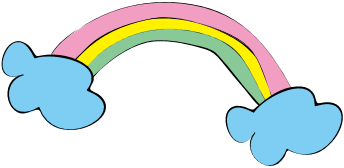 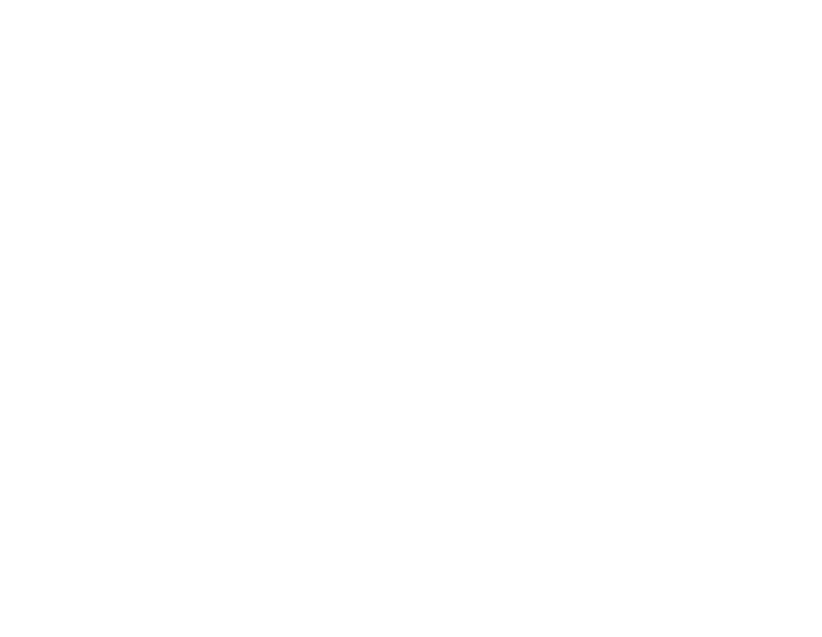 01
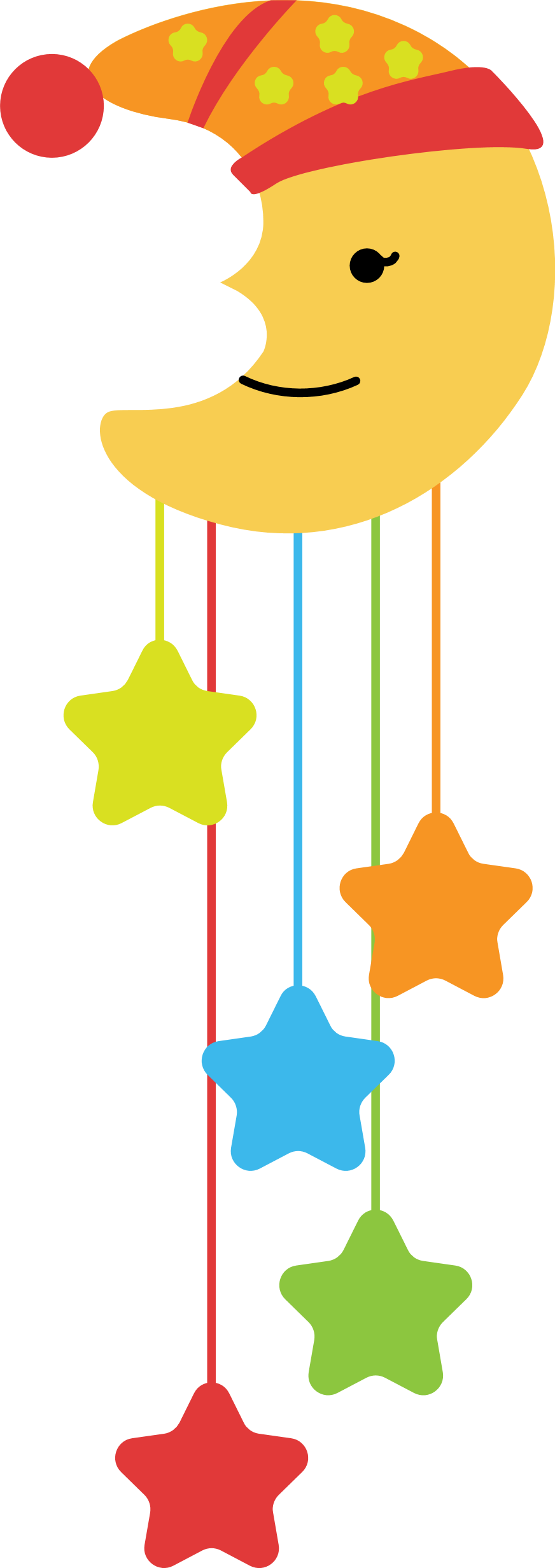 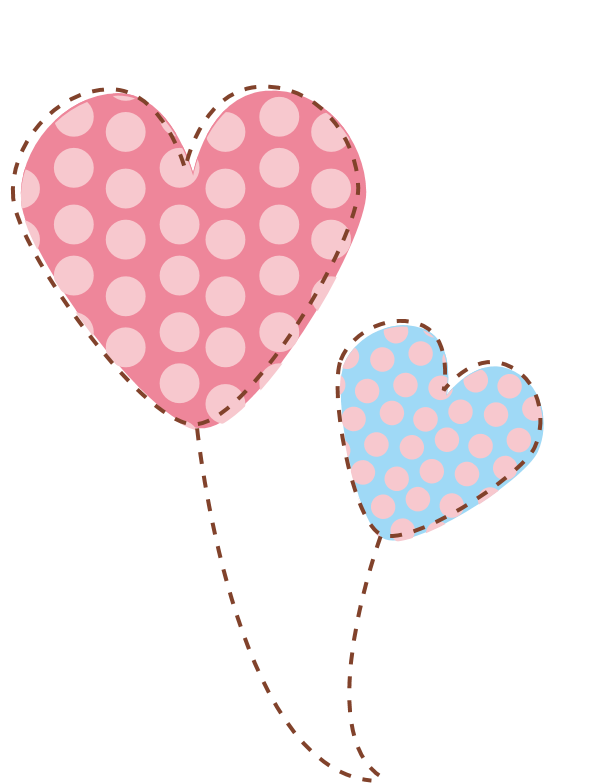 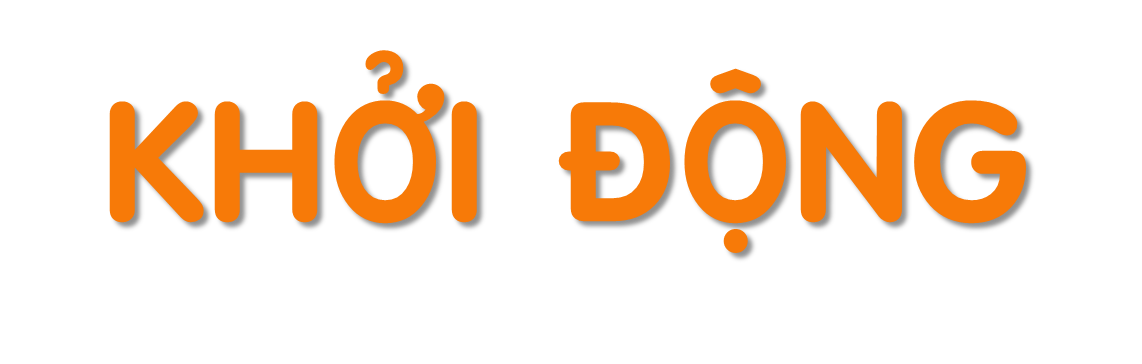 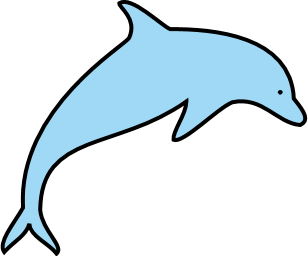 1
Quan sát tranh và cho biết:
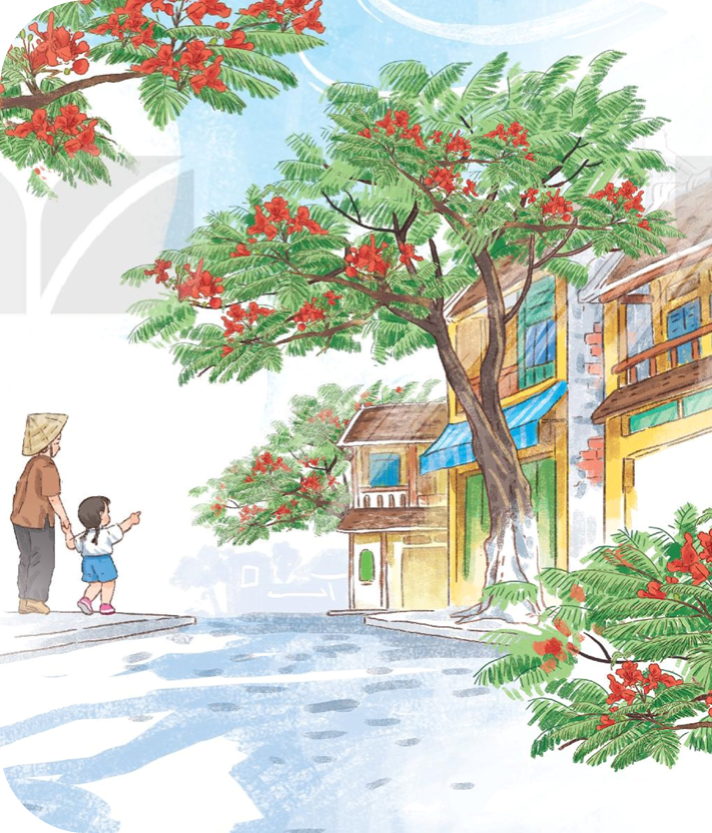 b. Em biết gì về loài hoa này?
a. Tranh vẽ hoa gì?
[Speaker Notes: a. Tranh vẽ hoa phượng vĩ.
b. Em được biết hoa phượng vĩ có màu đỏ rực như lửa, nở thành từng chùm lớn, chỉ nở vào mùa hè.]
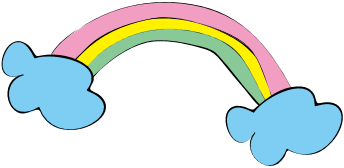 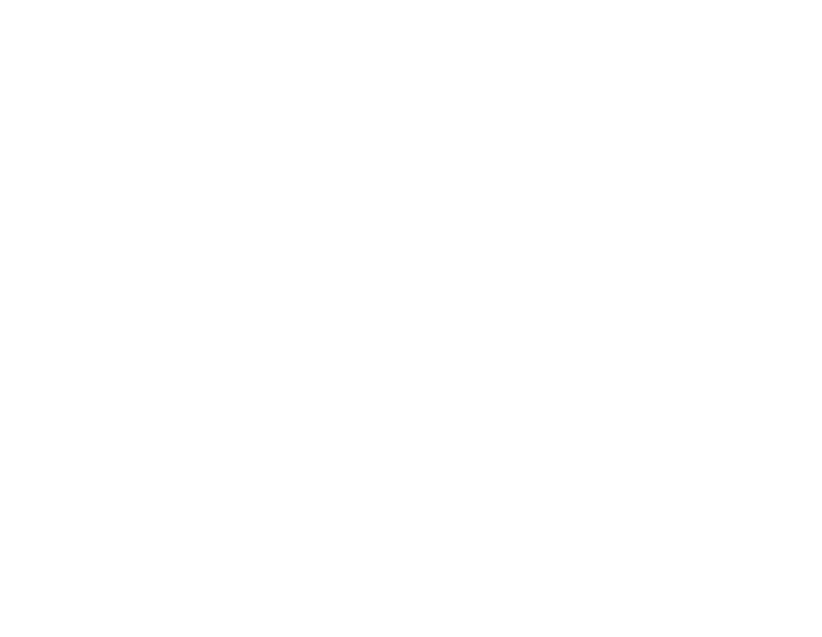 02
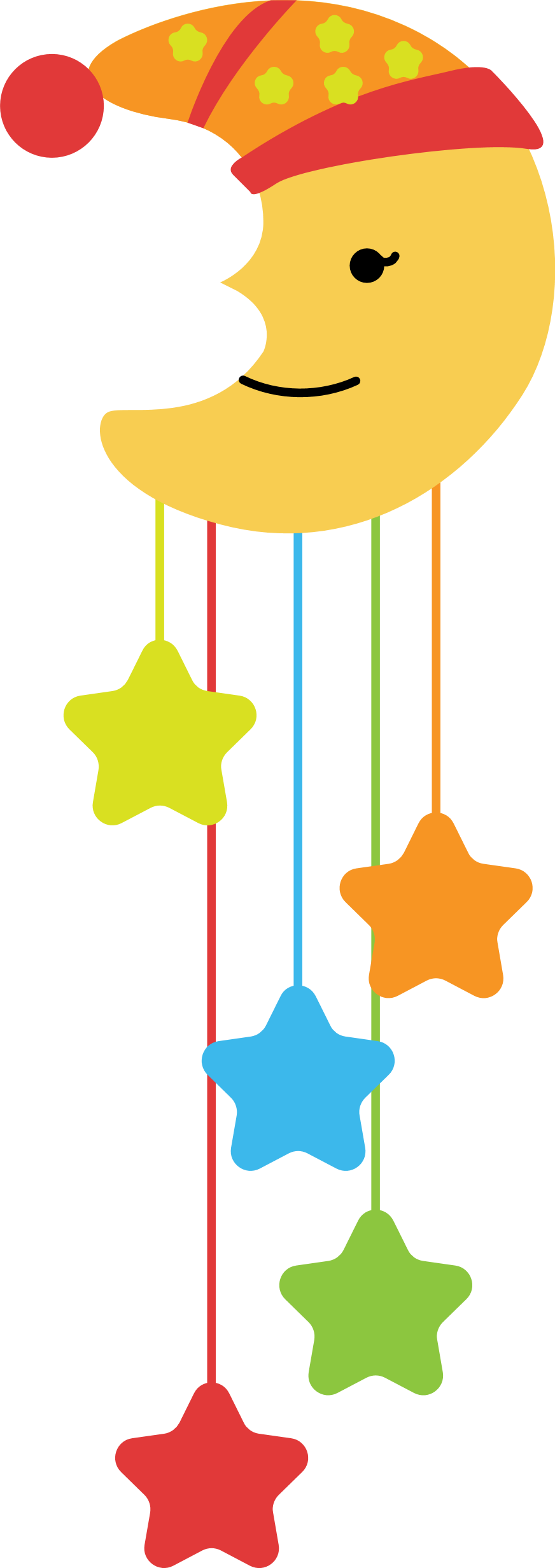 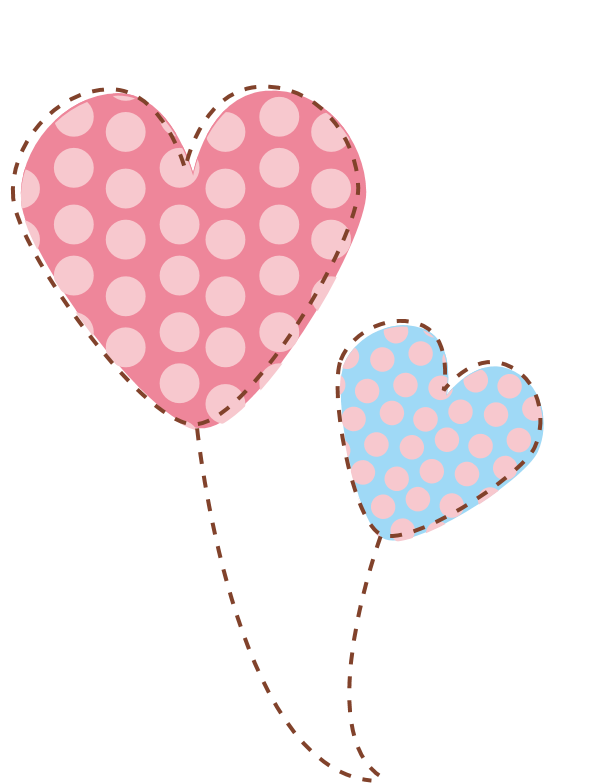 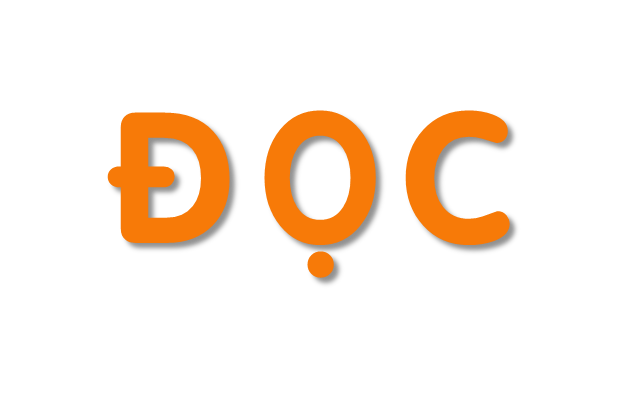 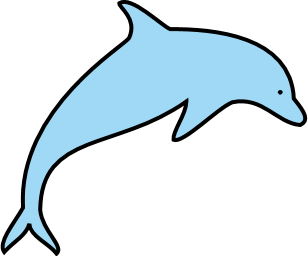 2
ĐỌC
Hoa phượng
- Bà ơi! Sao mà nhanh!Phượng nở nghìn mắt lửa,Cả dãy phố nhà mìnhMột trời hoa phượng đỏ.
Hôm qua còn lấm tấmChen lẫn màu lá xanhSáng nay bừng lửa thắmRừng rực cháy trên cành.
Hay đêm qua không ngủChị gió quạt cho cây?Hay mặt trời ủ lửaCho hoa bừng hôm nay?
(Lê Huy Hòa)
2
ĐỌC
Hoa phượng
- Bà ơi! Sao mà nhanh!Phượng nở nghìn mắt lửa,Cả dãy phố nhà mìnhMột trời hoa phượng đỏ.
Hôm qua còn lấm tấmChen lẫn màu lá xanhSáng nay bừng lửa thắmRừng rực cháy trên cành.
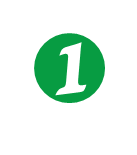 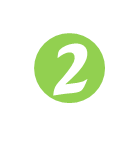 Hay đêm qua không ngủChị gió quạt cho cây?Hay mặt trời ủ lửaCho hoa bừng hôm nay?
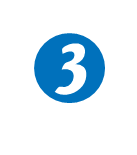 (Lê Huy Hòa)
ở đây có nghĩa là: nở rộ, nở rất nhanh và nhiều
01
bừng
ở đây có nghĩa là: hoa phượng như những ngọn lửa
02
rừng rực cháy
nở ít, xuất hiện rải rác trên cành lá
03
lấm tấm
2
ĐỌC
Hoa phượng
- Bà ơi! Sao mà nhanh!Phượng nở nghìn mắt lửa,Cả dãy phố nhà mìnhMột trời hoa phượng đỏ.
Hôm qua còn lấm tấmChen lẫn màu lá xanhSáng nay bừng lửa thắmRừng rực cháy trên cành.
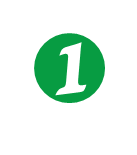 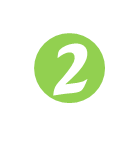 Hay đêm qua không ngủChị gió quạt cho cây?Hay mặt trời ủ lửaCho hoa bừng hôm nay?
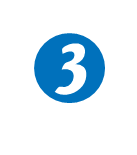 (Lê Huy Hòa)
TIẾT 2
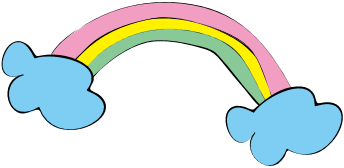 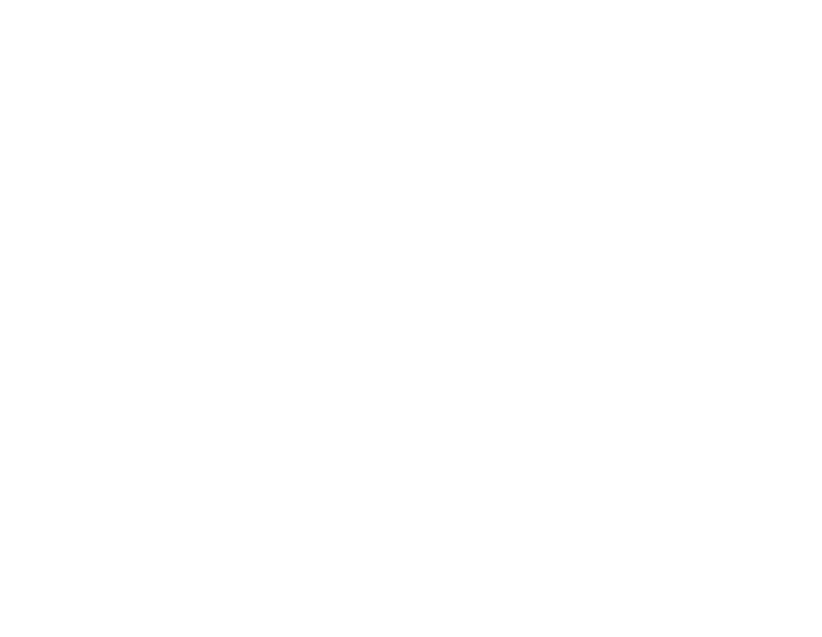 03
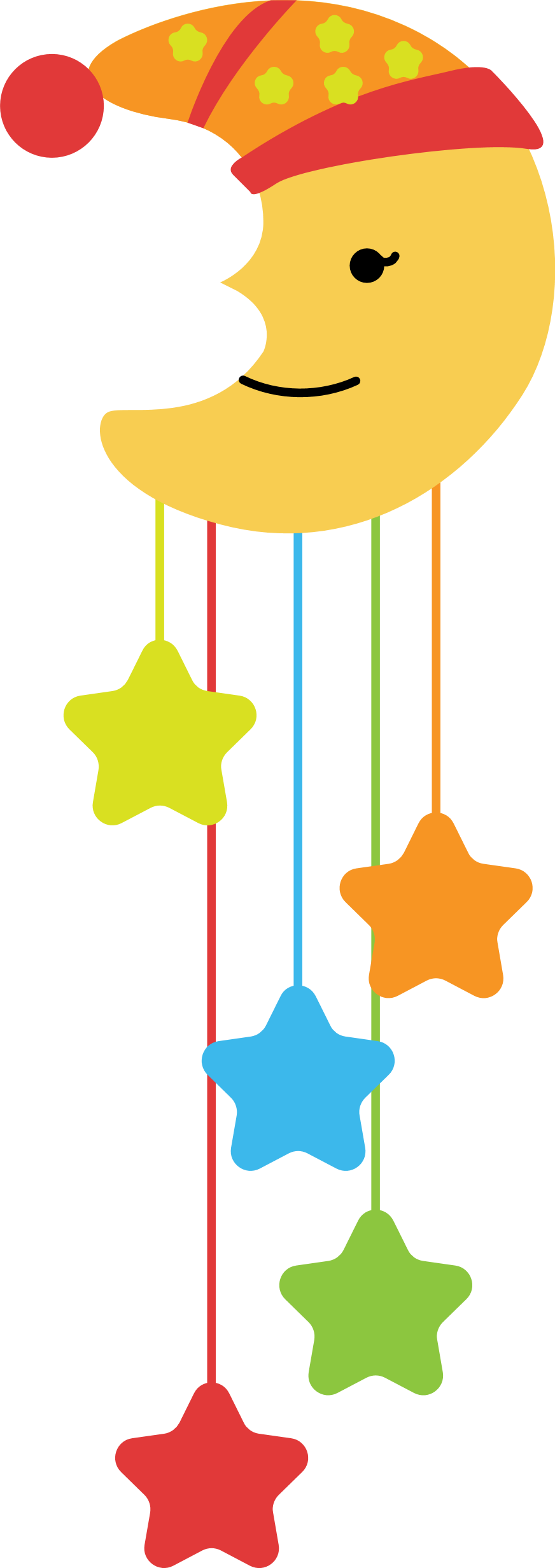 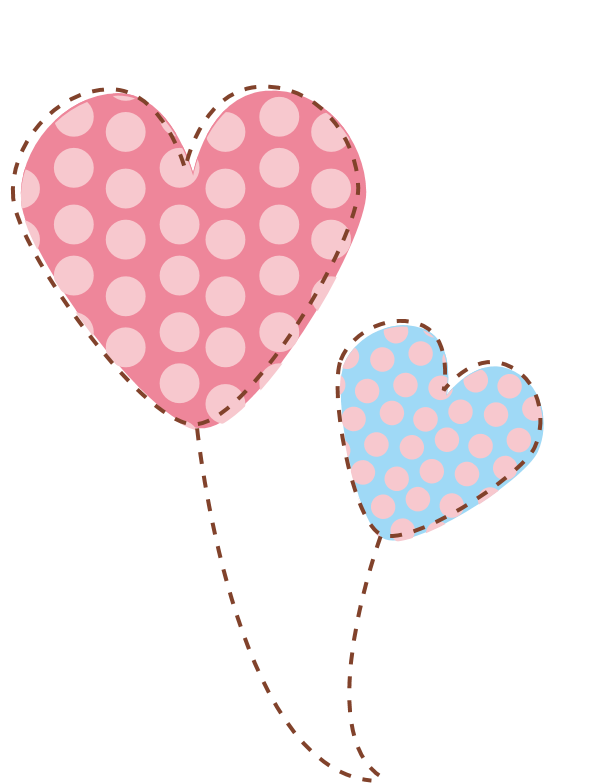 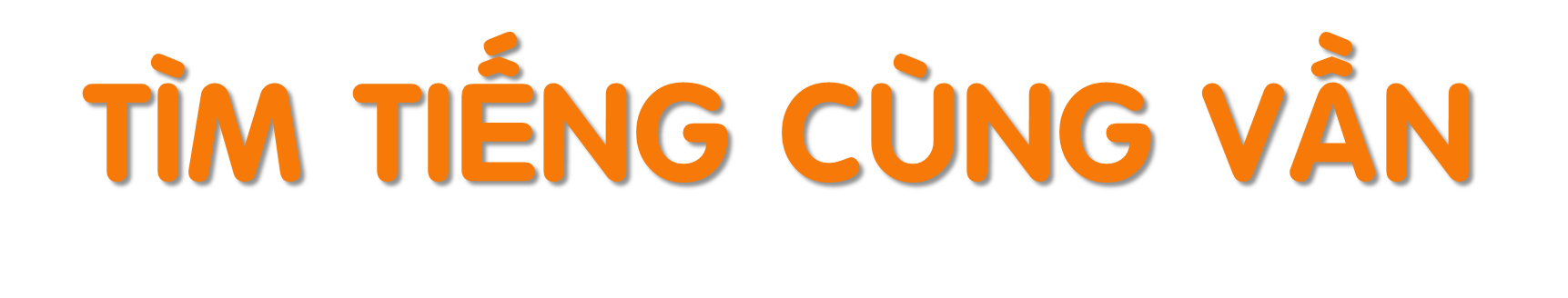 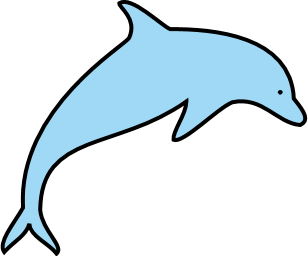 3
Tìm tiếng cùng vần với mỗi tiếng
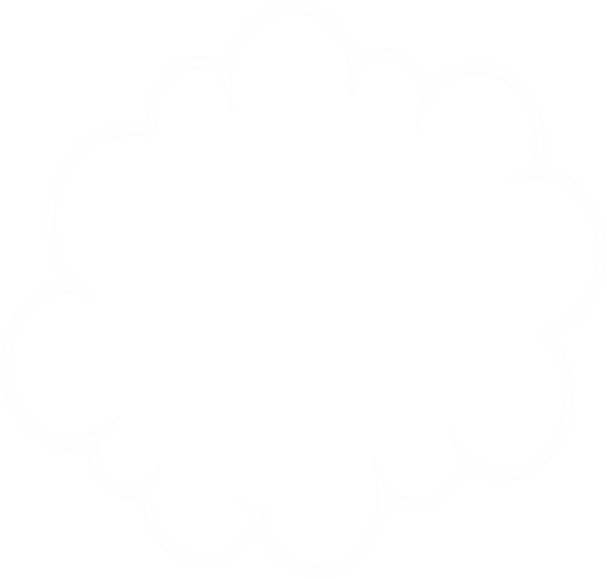 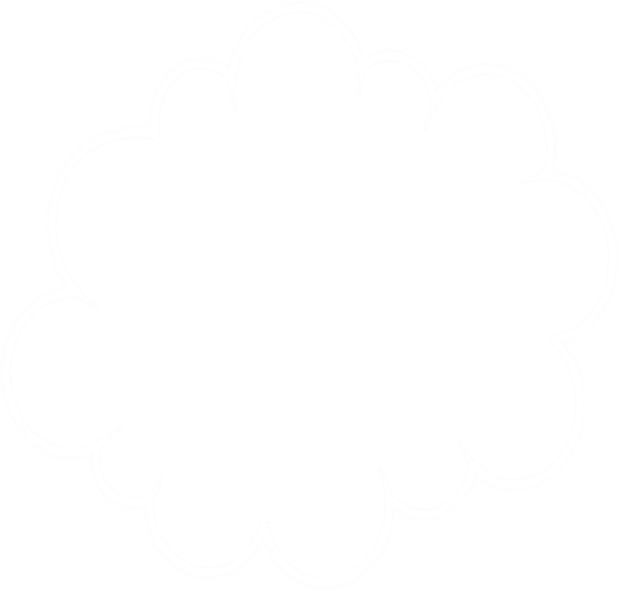 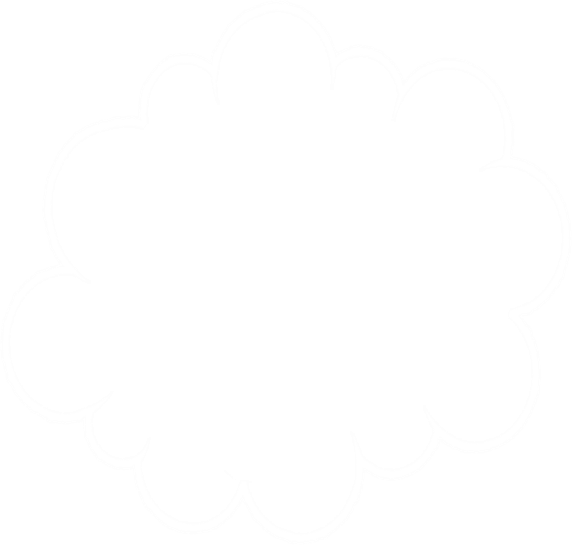 xanh
lửa
cây
[Speaker Notes: Xanh: canh, cánh, bánh, chanh, rảnh, mạnh…
Lửa: sửa, mưa, vừa, cưa, chưa, lừa…
Cây: mây, sấy, tây, vây, rẫy, ngấy…]
3
Tìm tiếng cùng vần với mỗi tiếng xanh, lửa, cây
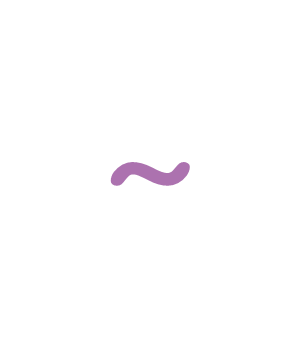 xanh
lửa
cây
lạnh
…
…
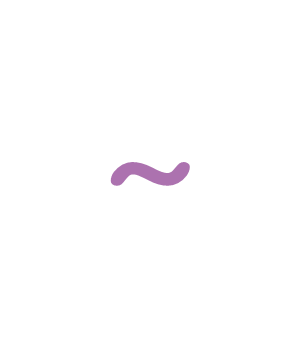 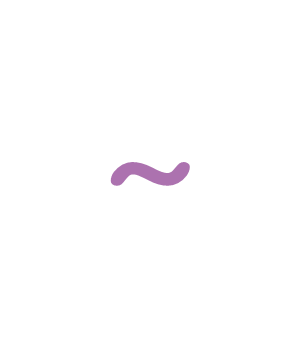 [Speaker Notes: Xanh: canh, cánh, bánh, chanh, rảnh, mạnh…
Lửa: sửa, mưa, vừa, cưa, chưa, lừa…
Cây: mây, sấy, tây, vây, rẫy, ngấy…]
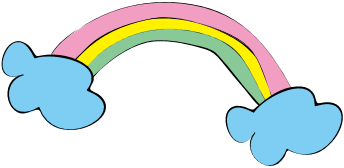 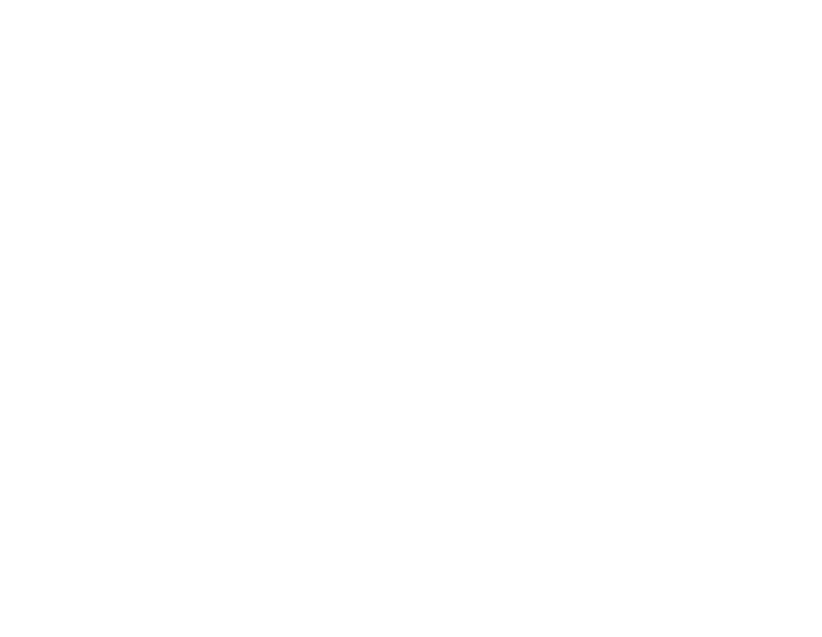 04
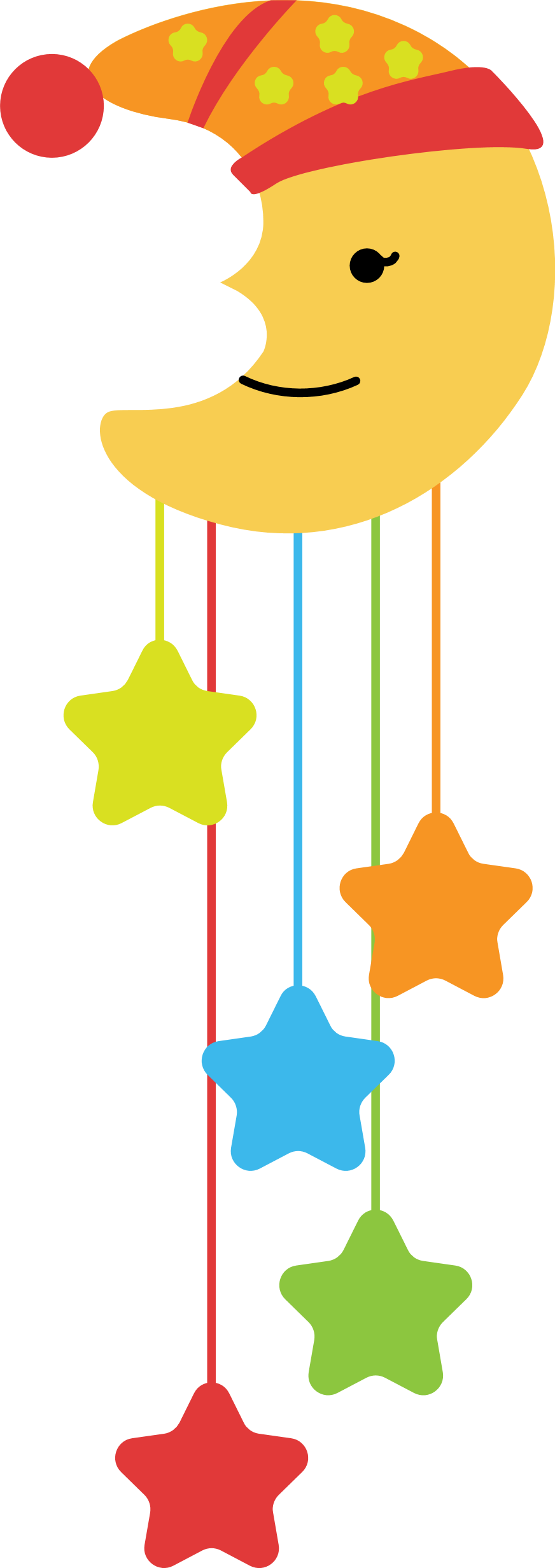 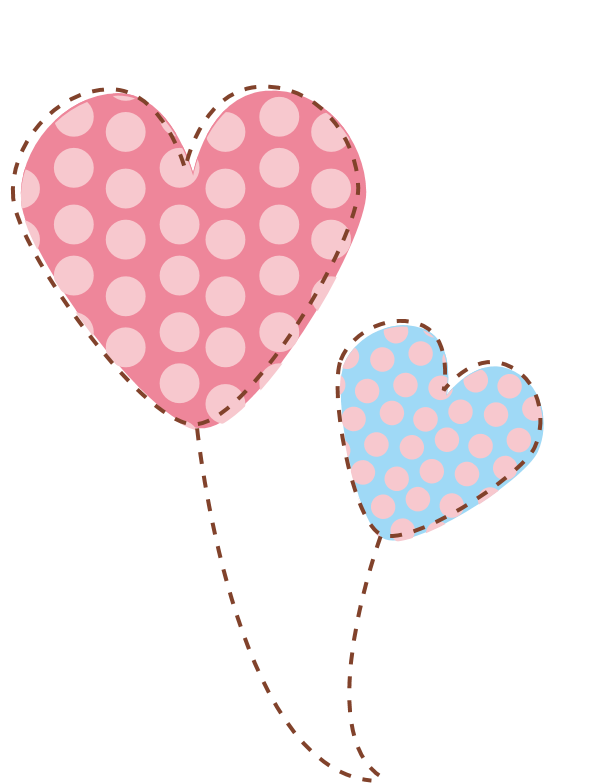 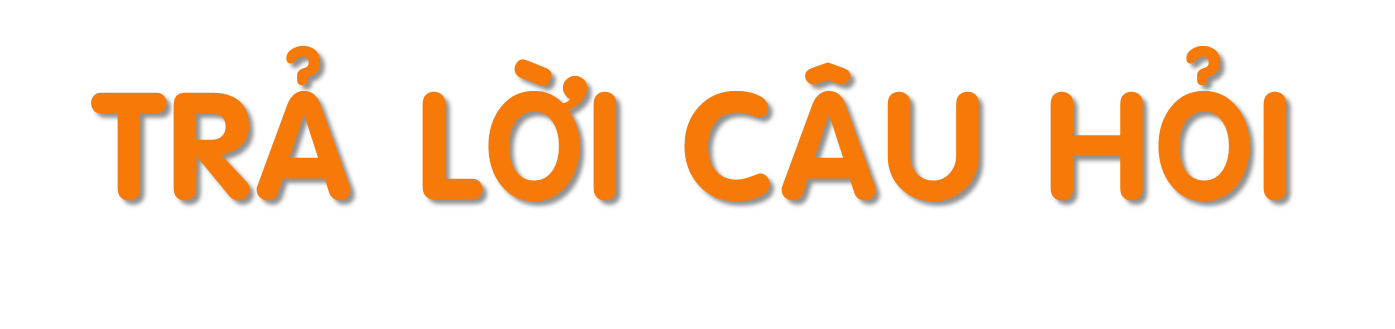 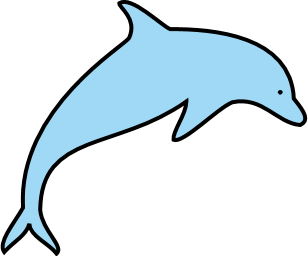 4
TRẢ LỜI CÂU HỎI
a. Những câu thơ nào cho biết hoa phượng nở rất nhiều?
Những câu thơ cho biết hoa phượng nở rất nhiều là:
“Phượng nở nghìn mắt lửaCả dãy phố nhà mìnhMột trời hoa phượng đỏ”
4
TRẢ LỜI CÂU HỎI
b. Trong bài thơ, cây phượng được trồng ở đâu?
Trong bài thơ, cây phượng được trồng ở cả dãy phố bạn nhỏ sống.
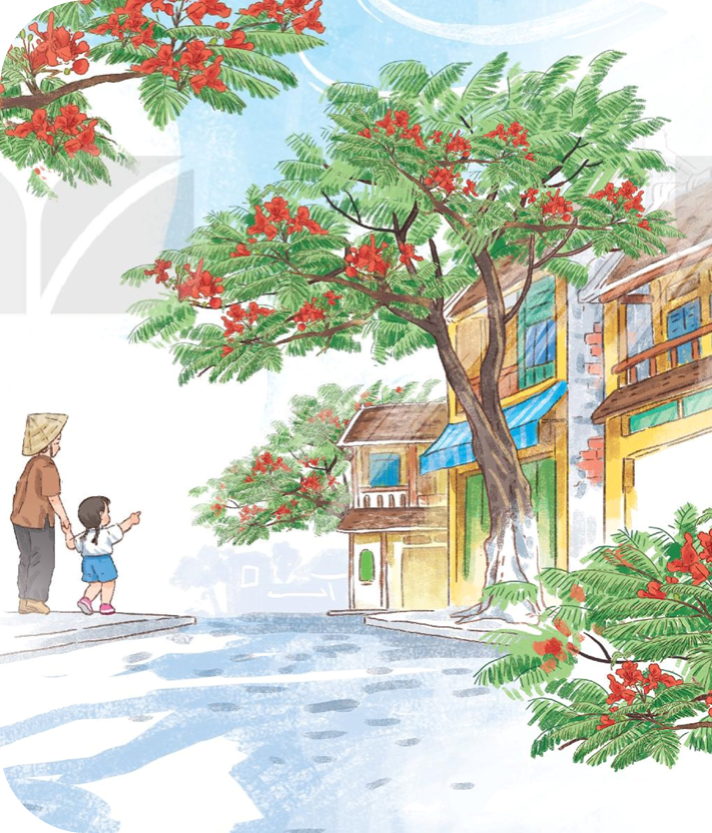 4
TRẢ LỜI CÂU HỎI
c. Theo bạn nhỏ, chị gió và mặt trời đã làm gì giúp cây phượng nở hoa?
Theo bạn nhỏ, chị gió đã quạt cho cây, còn mặt trời ủ lửa cho cây phượng nở hoa.
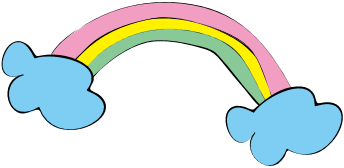 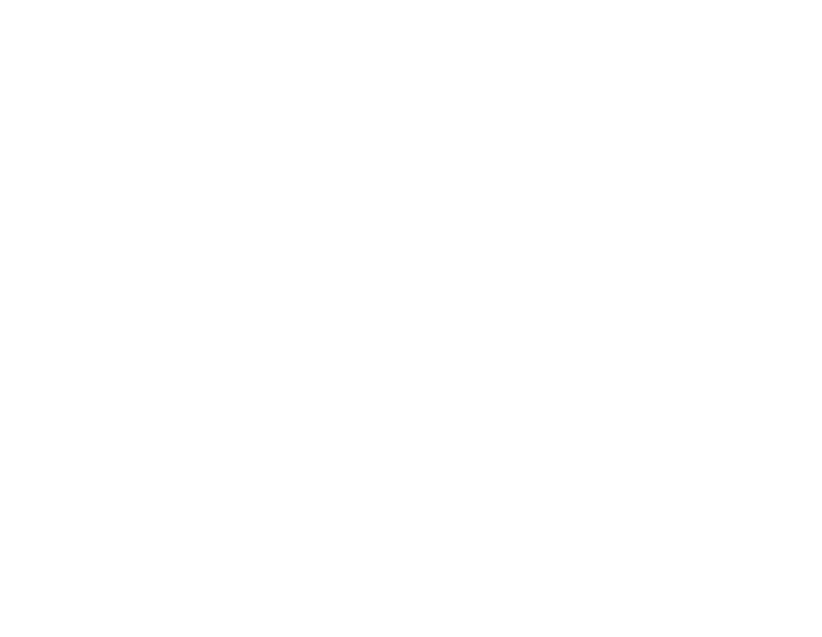 05
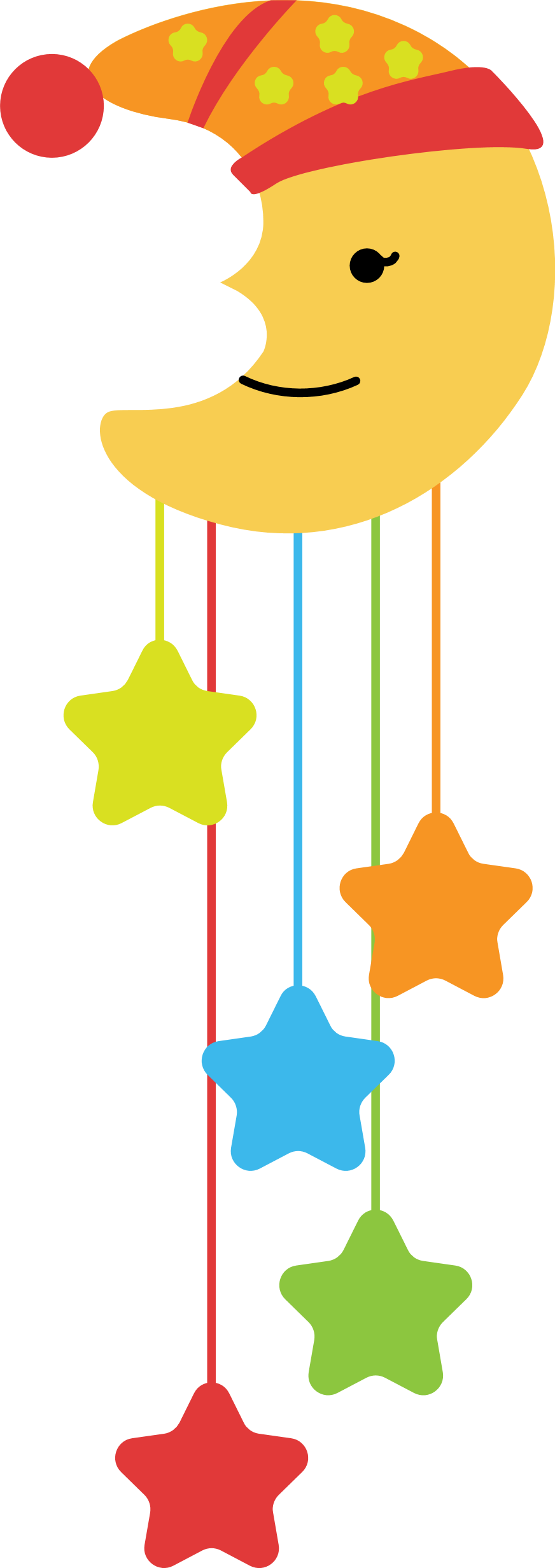 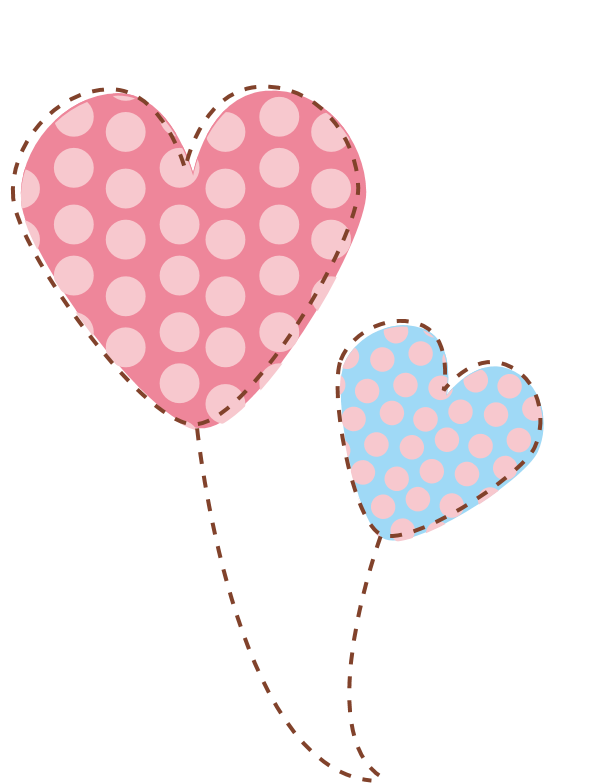 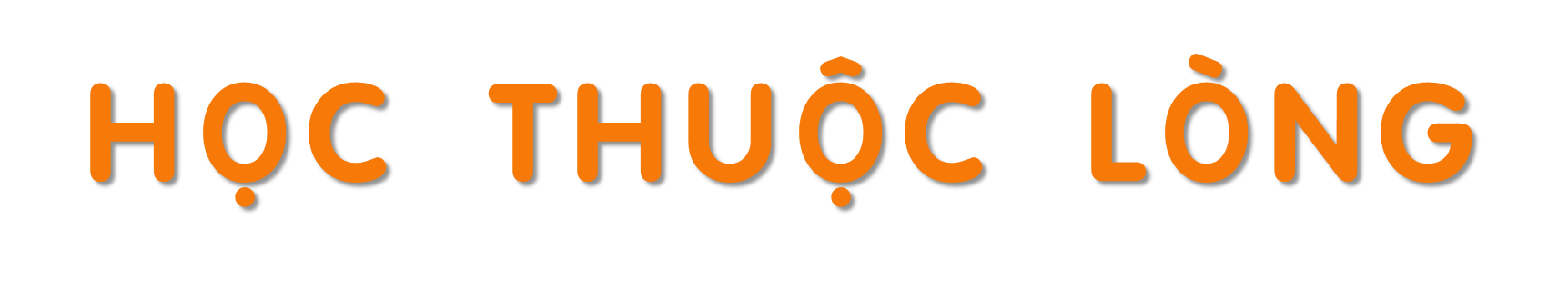 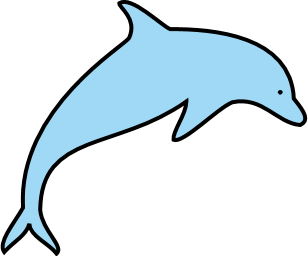 5
Học thuộc lòng hai khổ thơ đầu
Hôm qua còn lấm tấmChen lẫn màu lá xanhSáng nay bừng lửa thắmRừng rực cháy trên cành.
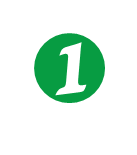 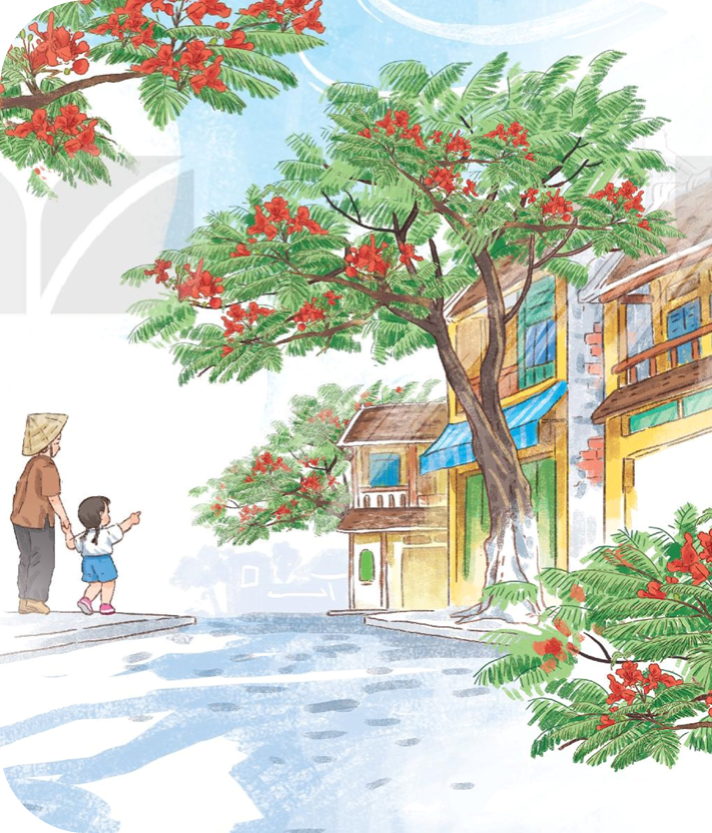 - Bà ơi! Sao mà nhanh!Phượng nở nghìn mắt lửa,Cả dãy phố nhà mìnhMột trời hoa phượng đỏ.
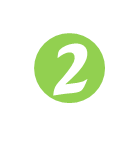 5
Học thuộc lòng hai khổ thơ đầu
Hôm qua cònChen lẫn màuSáng nay bừngRừng rực cháy
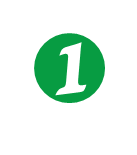 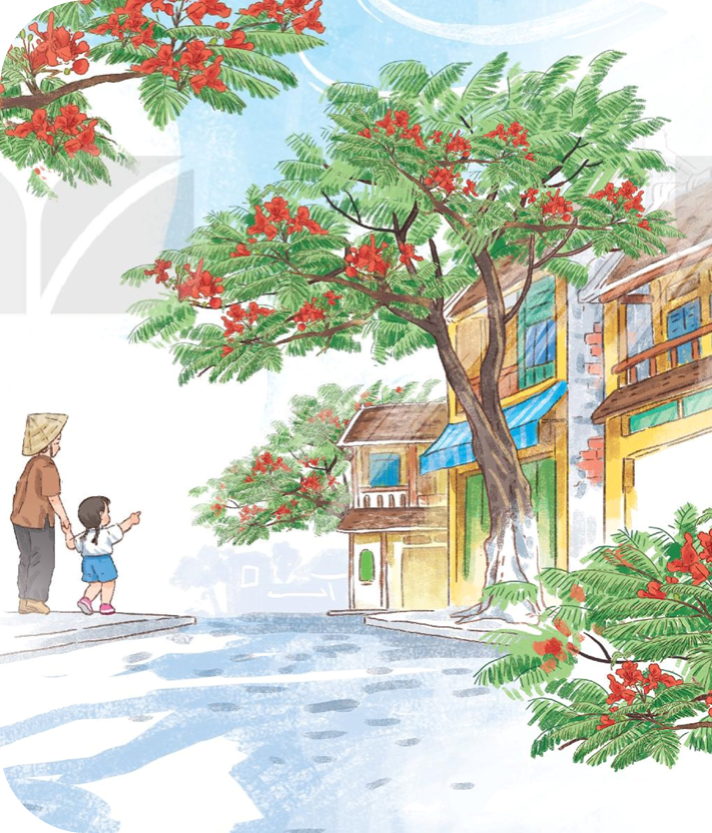 - Bà ơi! Sao 
Phượng nở nghìn 
Cả dãy phốMột trời hoa
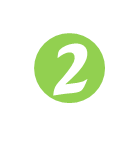 5
Học thuộc lòng hai khổ thơ đầu
Hôm 
ChenSángRừng
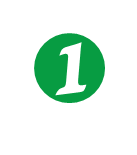 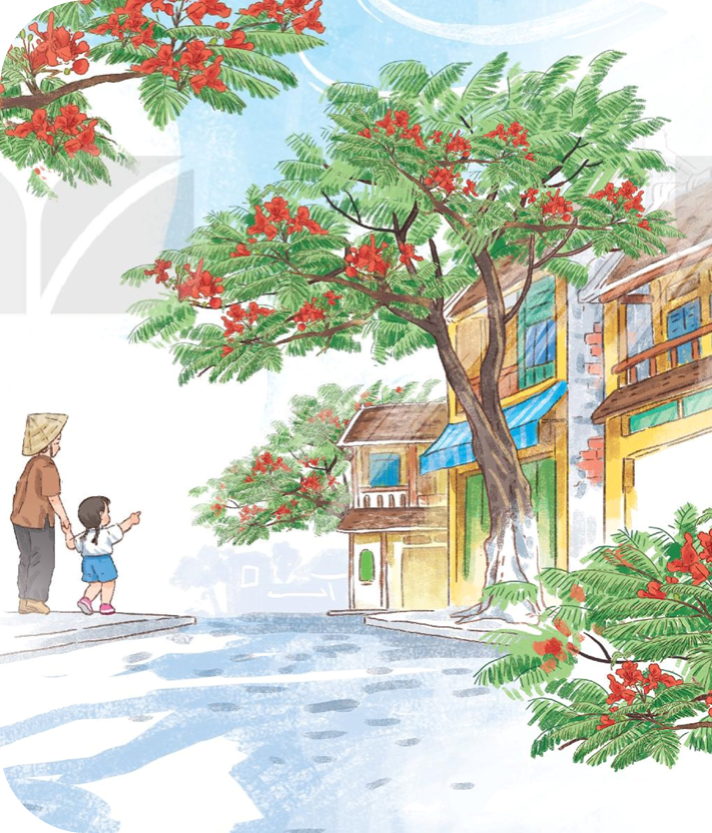 - Bà
Phượng
CảMột
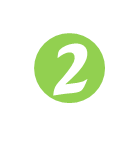 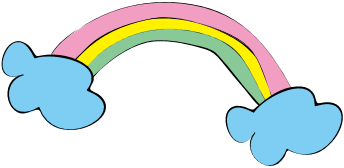 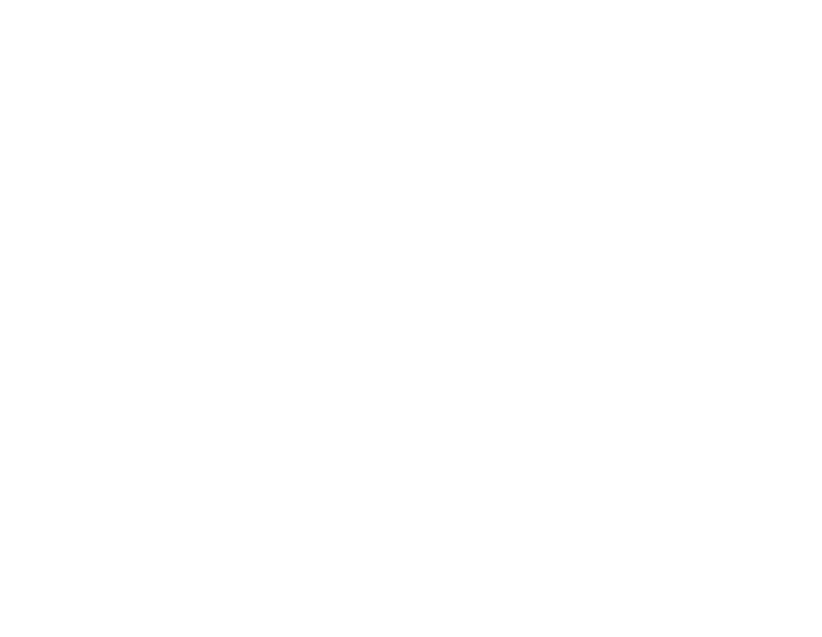 06
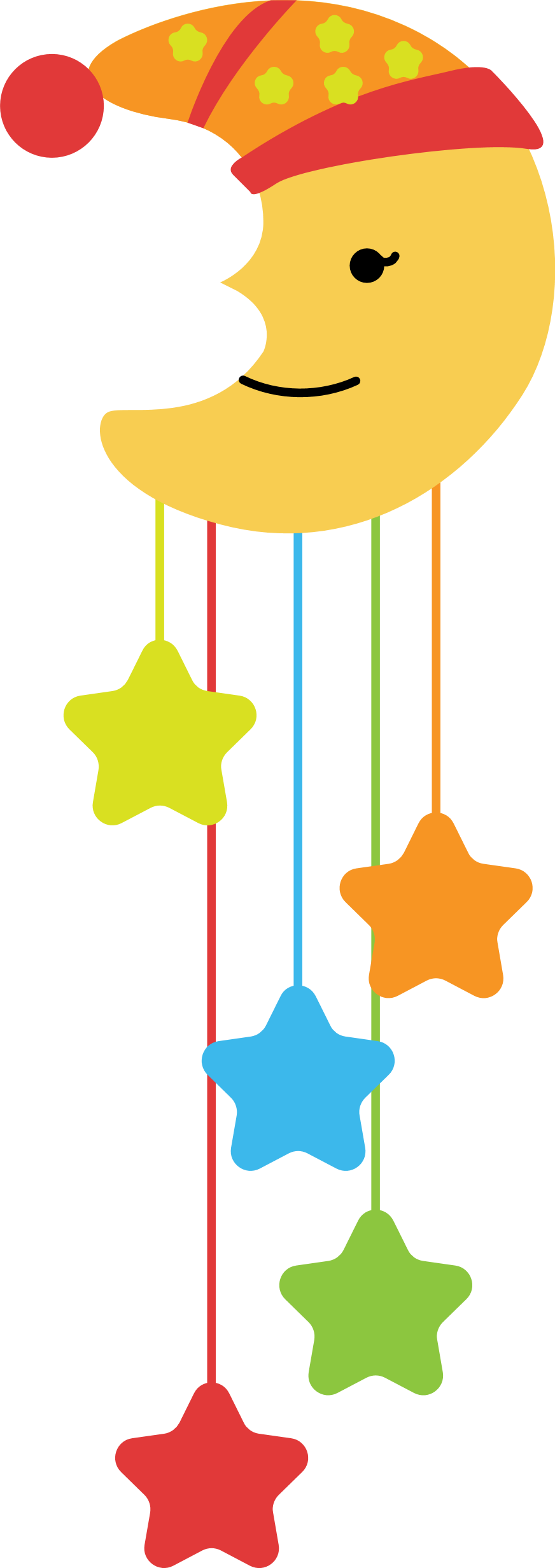 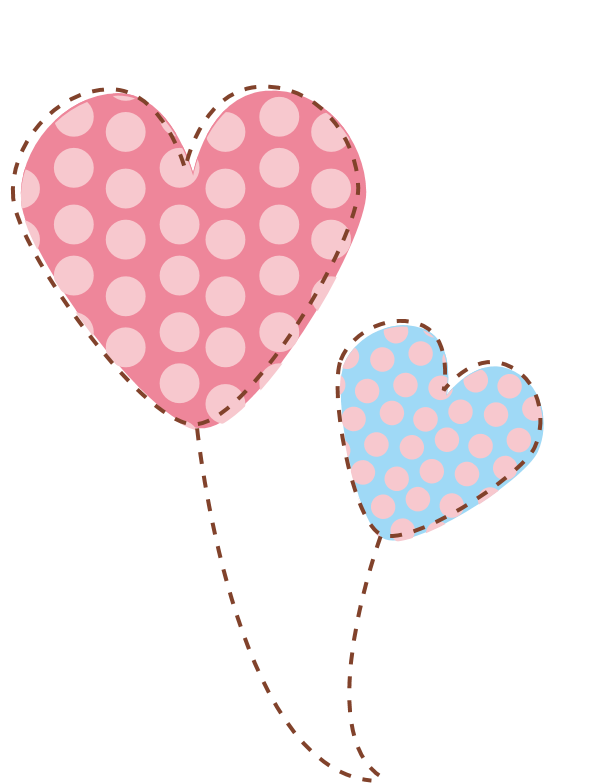 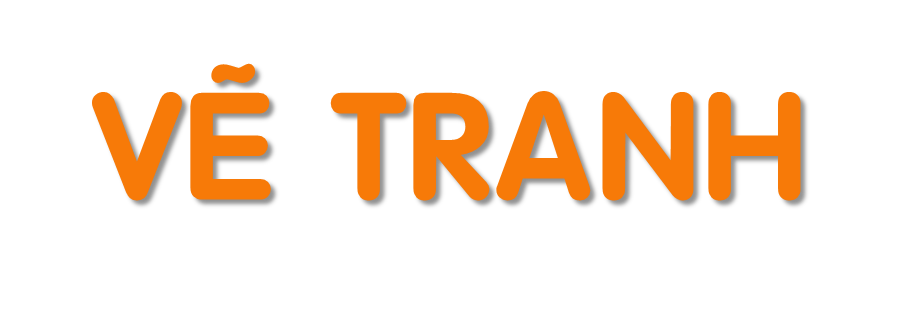 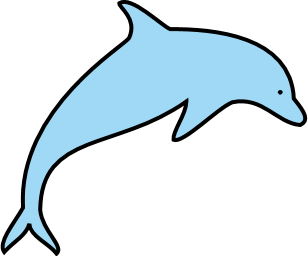 6
Vẽ một loài hoa và nói về bức tranh em vẽ.
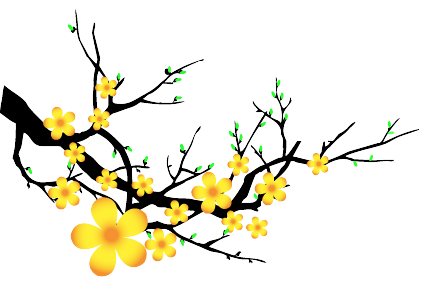 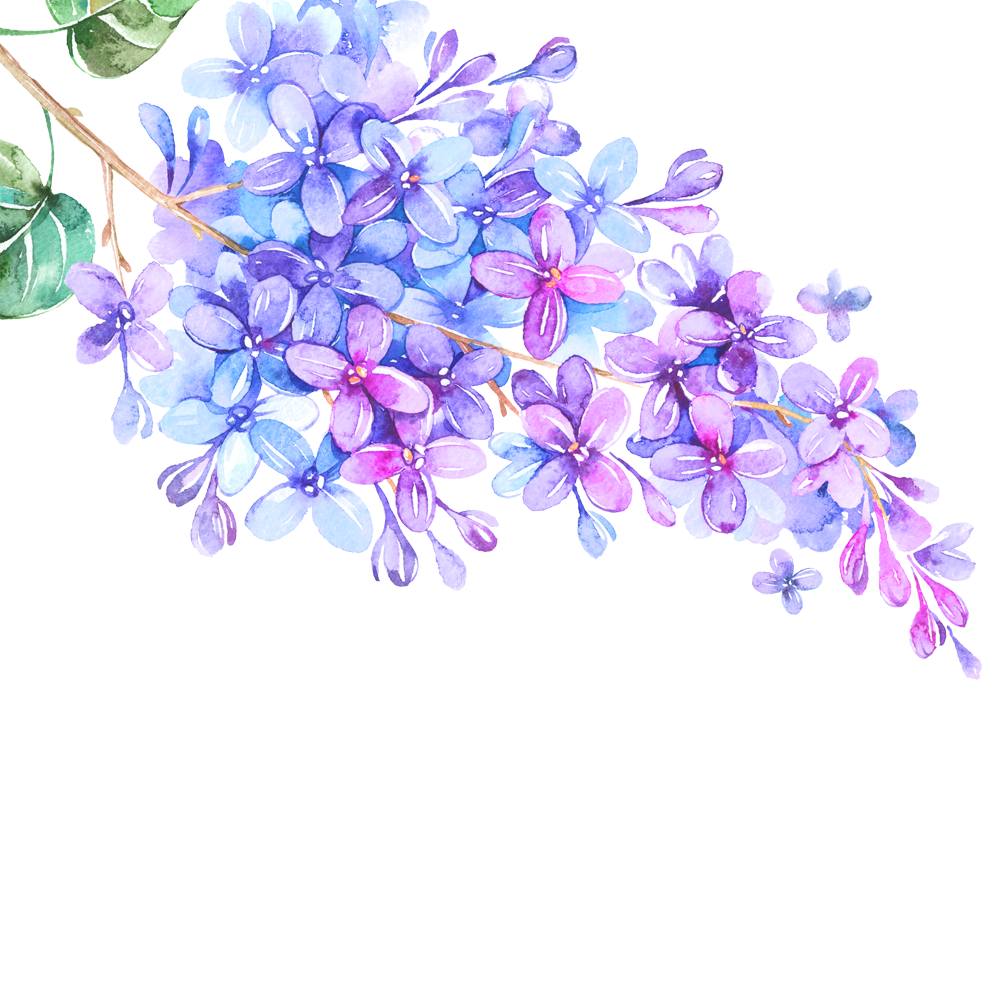 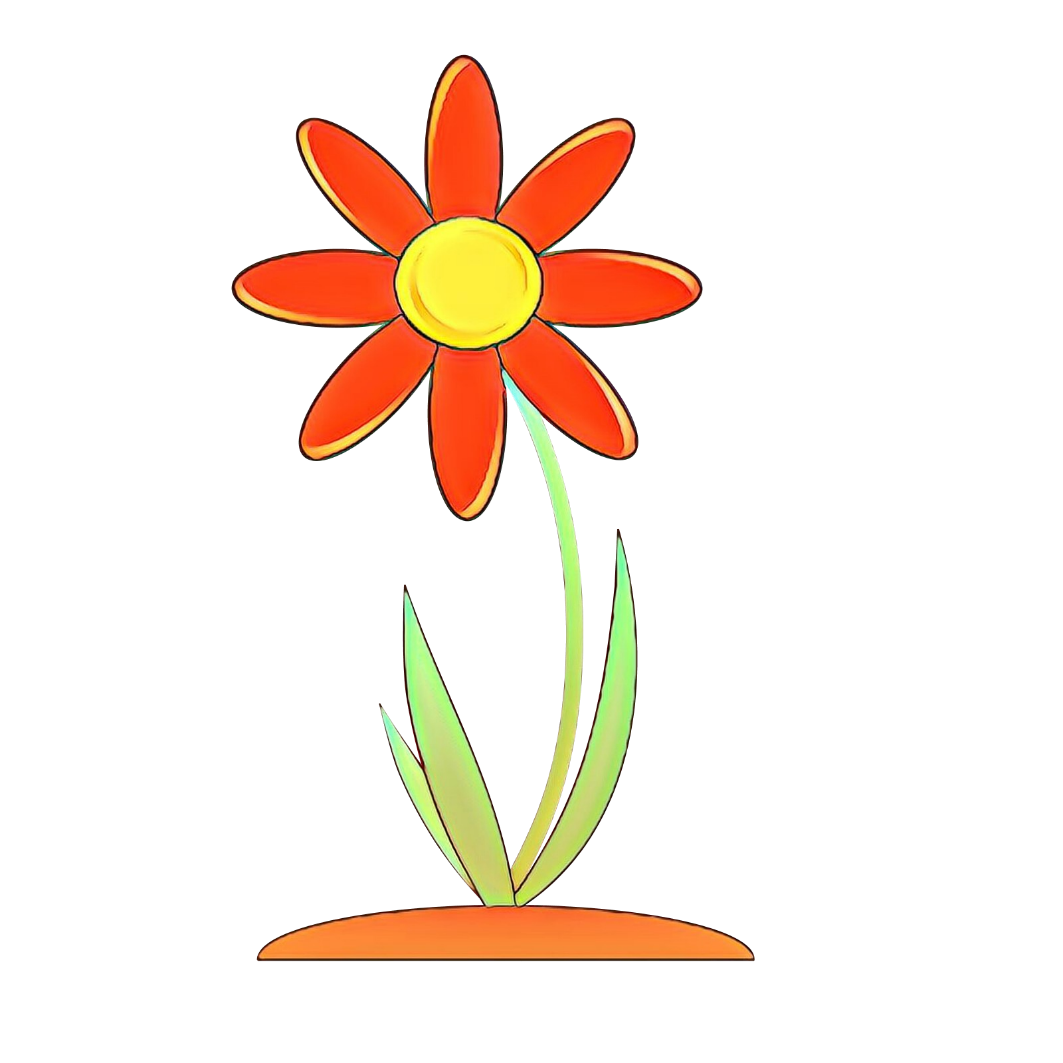 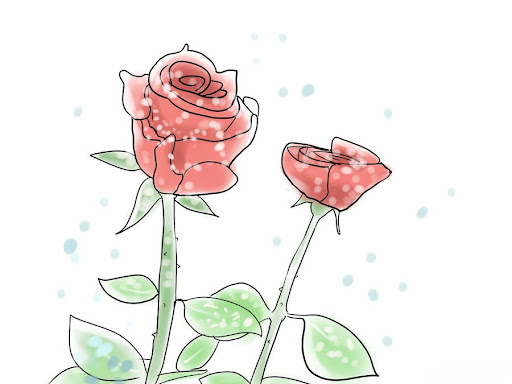 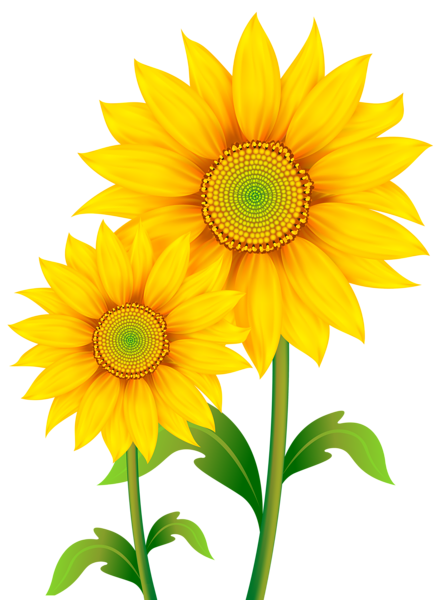 [Speaker Notes: Hình 1: Hoa tử đinh hương
Hình 2: Hoa mai
Hình 3: Hoa mặt trời
Hình 4: Hoa hồng
Tên loài hoa em định vẽ là gì? Em thường thấy hoa được trồng ở đâu? Loài hoa ấy có màu gì? Hoa có mấy cánh? Hoa nở từng bông hay chùm?]
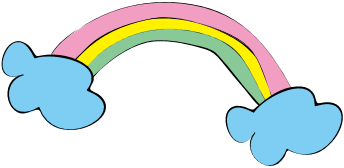 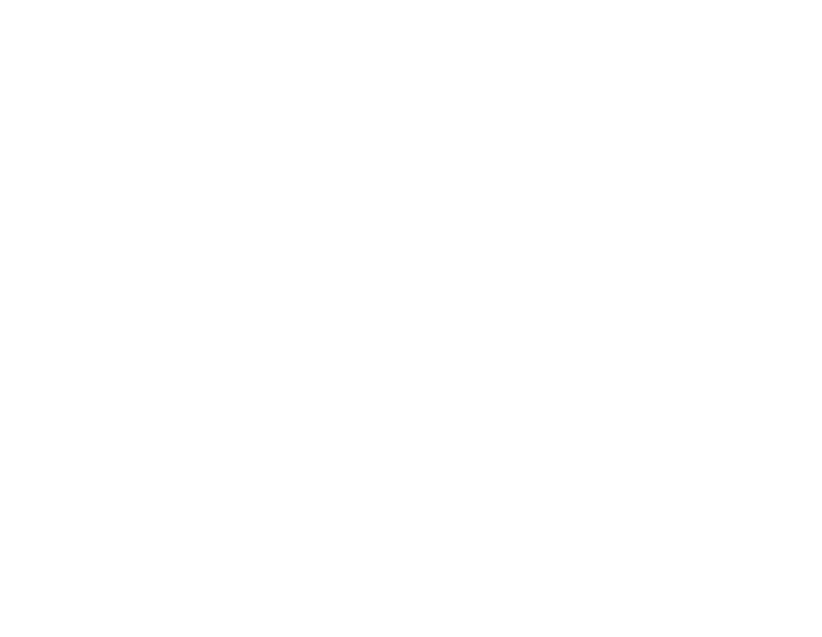 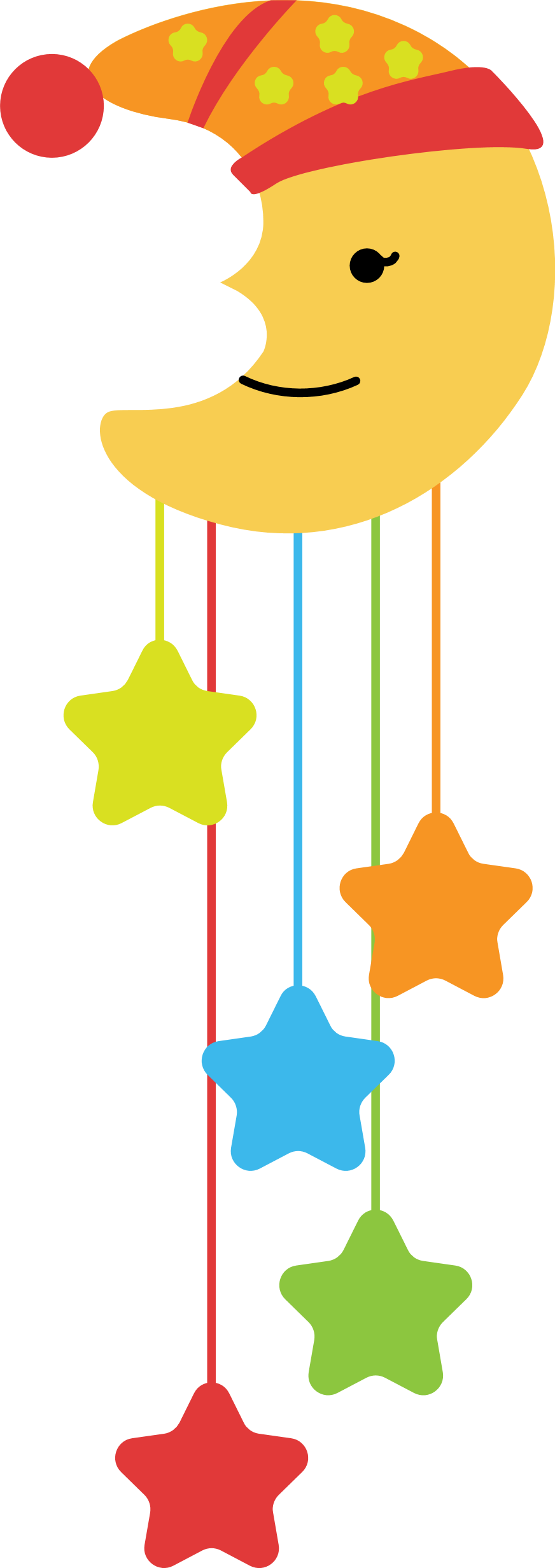 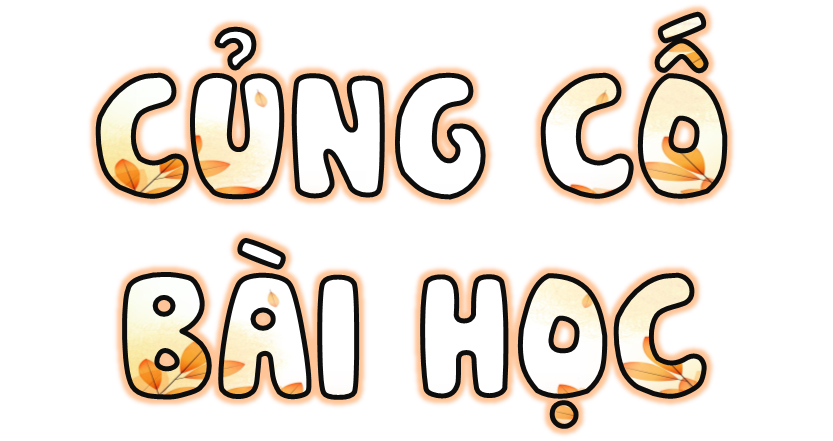 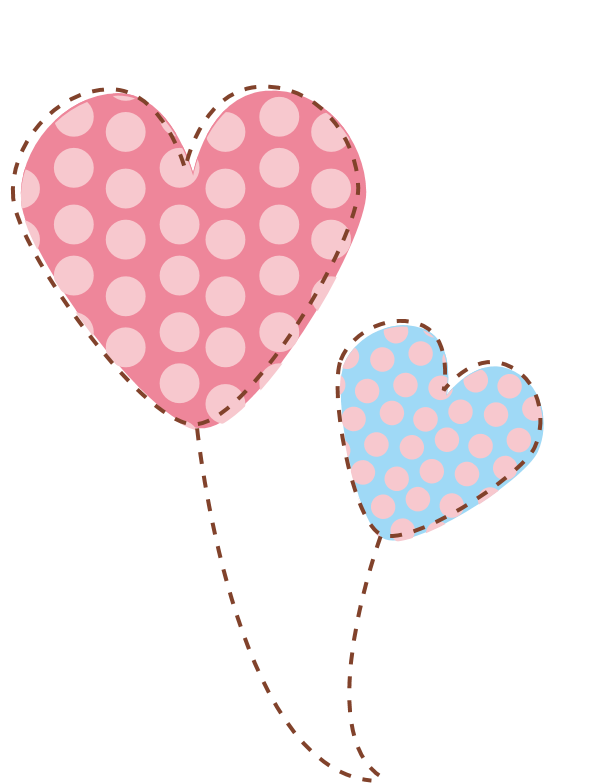 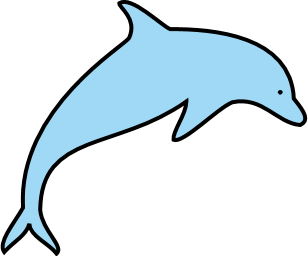